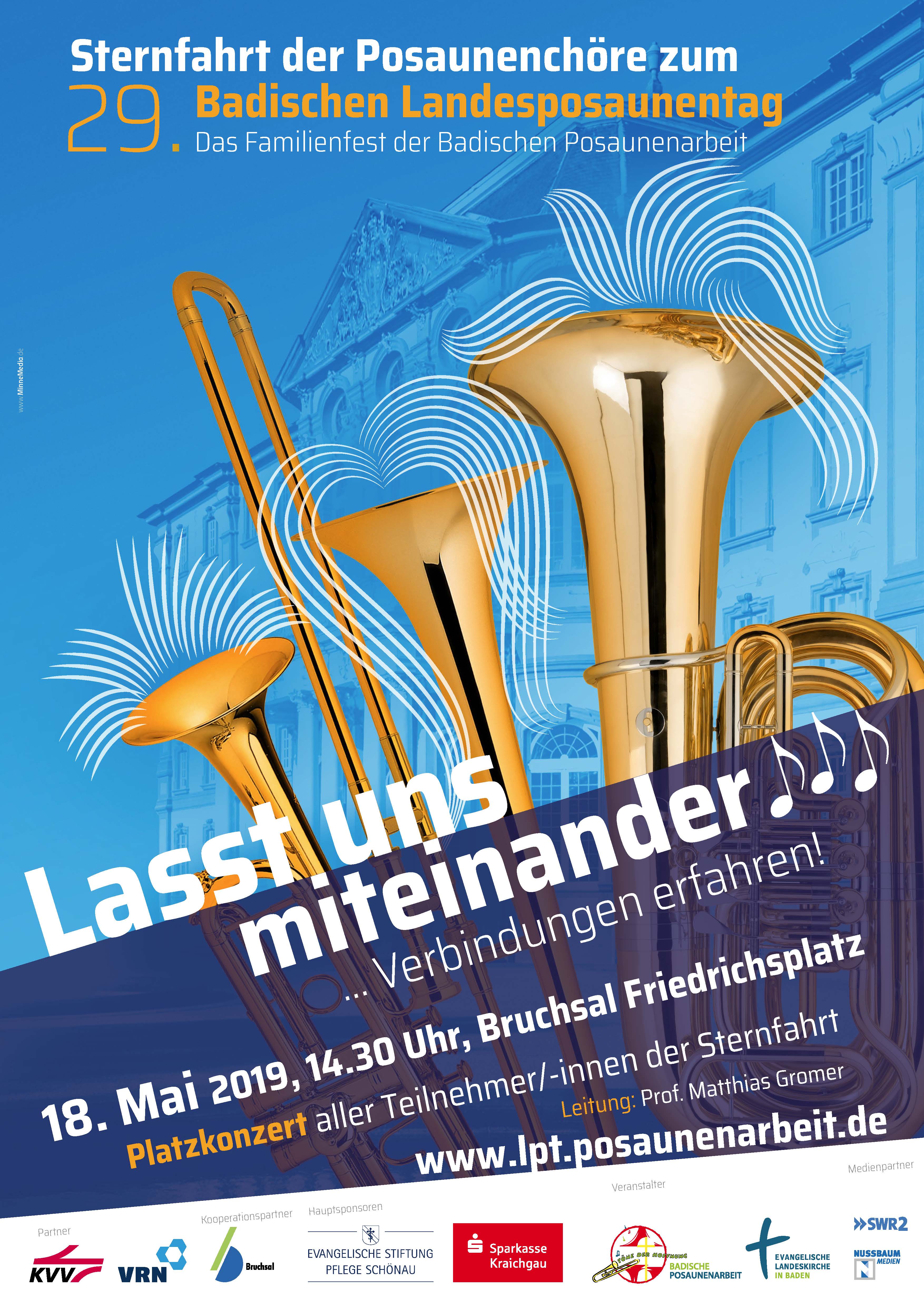 sehr gute Beteiligung: 323 Anmeldungen liegen vor
Anmeldungen sind noch bis Ostern möglich
Kombiticketkosten übernimmt die Posaunenarbeit
Platzkonzert auf dem FriedrichsplatzLeitung Prof. Matthias Gromer
Mitwirkung des Bezirksbläserchores Bretten-Bruchsal
Präsentation der Bezirksbeachflags des Fördervereins
aktueller Routenplan, Bläserfahrplan und weitere Infos:[posaunenarbeit.de/sternfahrt]
Herzlicher Dank: Erhard Gamer & Werner Erndwein
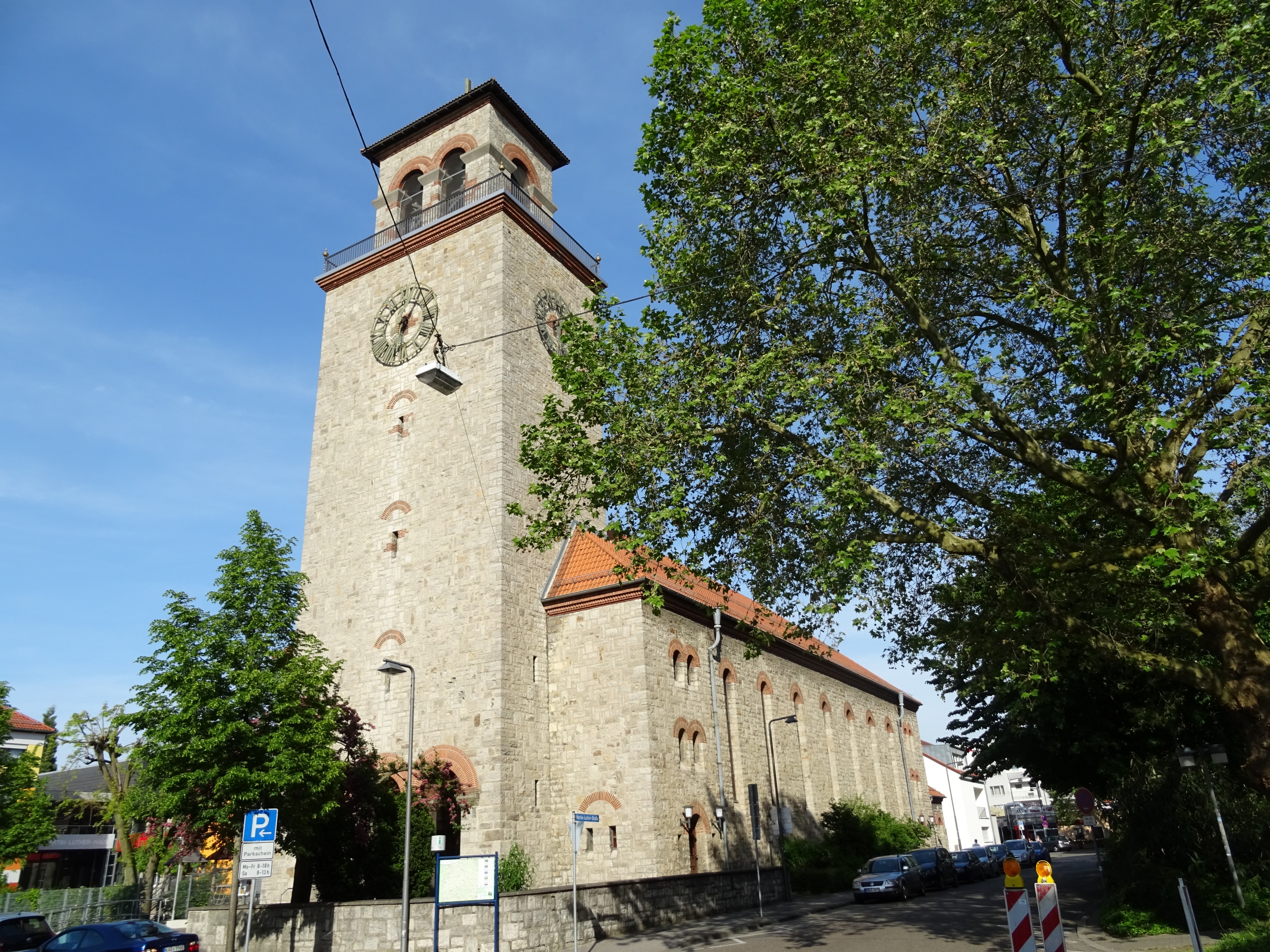 Freitag, 5. Juli 2019 | Vorprogramm
18:00 Empfang der Stadt Bruchsal (Schloss )- für geladene Gäste -
20:00 Eröffnungskonzert„… Töne der Hoffnung hören!“ (Lutherkirche)Nordbadisches BlechbläserensembleJens Uhlenhoff, Philipp Gabriel und N. N., Percussion Leitung: Landesposaunenwart Armin SchaeferDas Konzert ist öffentlich und der Eintritt frei.
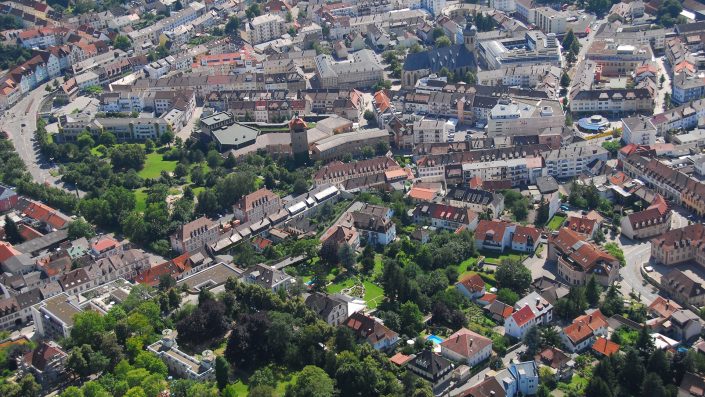 Otto-Oppenheimer-Platz
Marktplatz und Stadtkirche
Bürgerpark
Innenstadt: Samstag
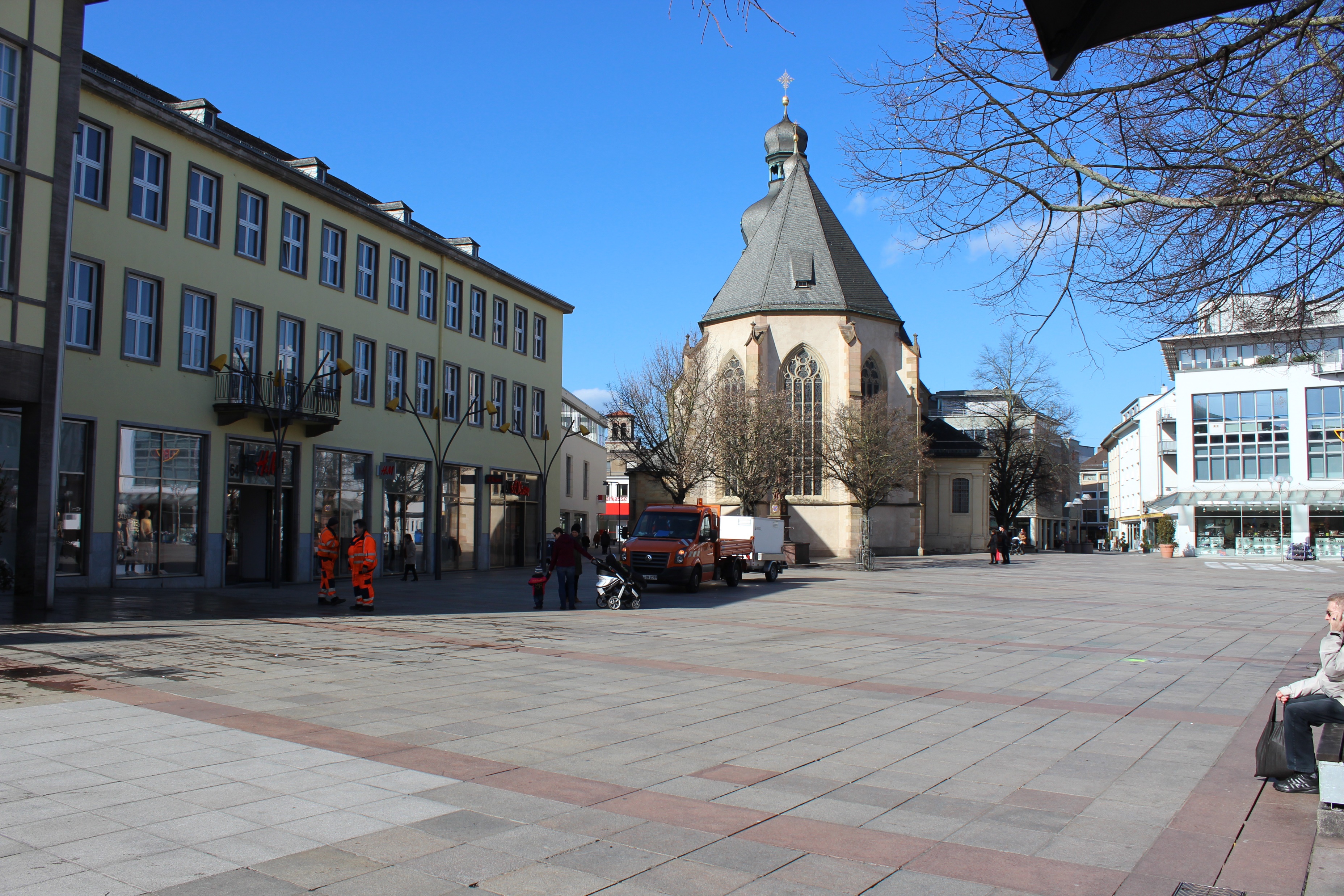 Samstag, 6. Juli 2019 | Innenstadt
9:00		Bläsermusik zur Marktzeit „… den Alltag unterbrechen!“ (Marktplatz)	9:00 Uhr Bezirksbläserchor Bretten-Bruchsal (Leitung.: Prof. Matthias Gromer)	10:30 Uhr Seniorenbläserkreis Karlsruhe-Land (Leitung: Gerhard Walther)
12:30	kurze Anspielprobe (Marktplatz)
13:00	Eröffnung „… das Fest beginnen!“ (Marktplatz)	Musik mit ca. 1.000 Blechbläser/-innen und Grußworten von Oberbürgermeisterin Cornelia Petzold-Schick,	Landesobmann Dr. Ulrich Fischer, Rolf Bareis, Leitender Obmann des Evang. Posaunendienstes in 	Deutschland e. V. und Dekanin Gabriele Mannich vom Kirchenbezirk Bretten-Bruchsal
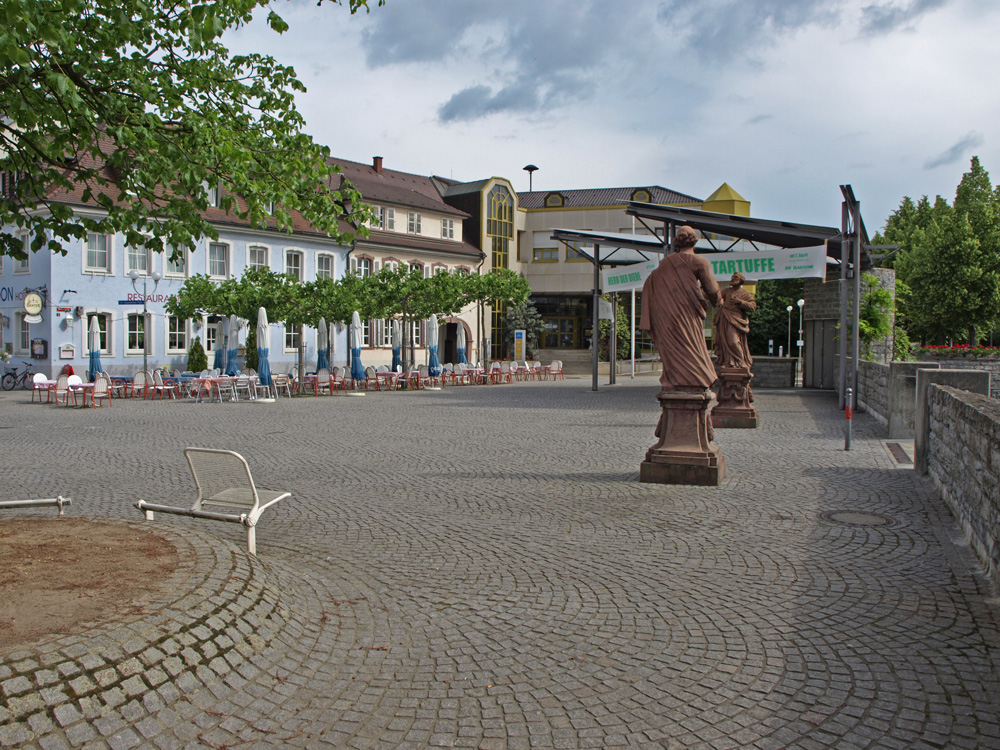 Samstag, 6. Juli 2019 | Nachmittagsprogramm „… Vielfalt erleben!“
14:00	FAMILIENFEST (Otto-Oppenheimer-Platz und Bürgerpark)	gemeinsam mit der ganzen Familie, Kindern, Jugendlichen, Freunden, Verwandten und Bekannten essen 	und trinken, miteinander spielen und Spaß haben, Musik hören und einen schönen Nachmittag zusammen 	verbringen
14:00	Markt der Möglichkeiten (obere Kaiserstraße)	mit Ständen von Instrumentenbauern, Verlagen, kirchlichen Einrichtungen u. v. m.
15:00	Workshops - 1. Runde [bis 16:15]	• Die Geschichte der Posaunenchöre (Rathaus Sitzungssaal) mit Landesobmann Dr. Ulrich Fischer	• Schnupperkurs Alphorn (Atrium beim Bergfried im Bürgerpark) mit Franz Schüssele	• Schnupperkurs Cajon (Bürgerzentrum Seminarraum 1) mit Ulrich Dürr	• Ensemblespiel (Bürgerzentrum Ehrenbergsaal) mit Jens Uhlenhoff
15:00	Platzkonzerte in der Innenstadt (auf verschiedenen Plätzen)
16:30	Workshops - 2. Runde [bis 17:45]	• Schnupperkurs Alphorn (Atrium beim Bergfried im Bürgerpark) mit Franz Schüssele	• Schnupperkurs Cajon (Bürgerzentrum Seminarraum 1) mit Ulrich Dürr	• Ensemblespiel (Bürgerzentrum Ehrenbergsaal ♣) mit Jens Uhlenhoff
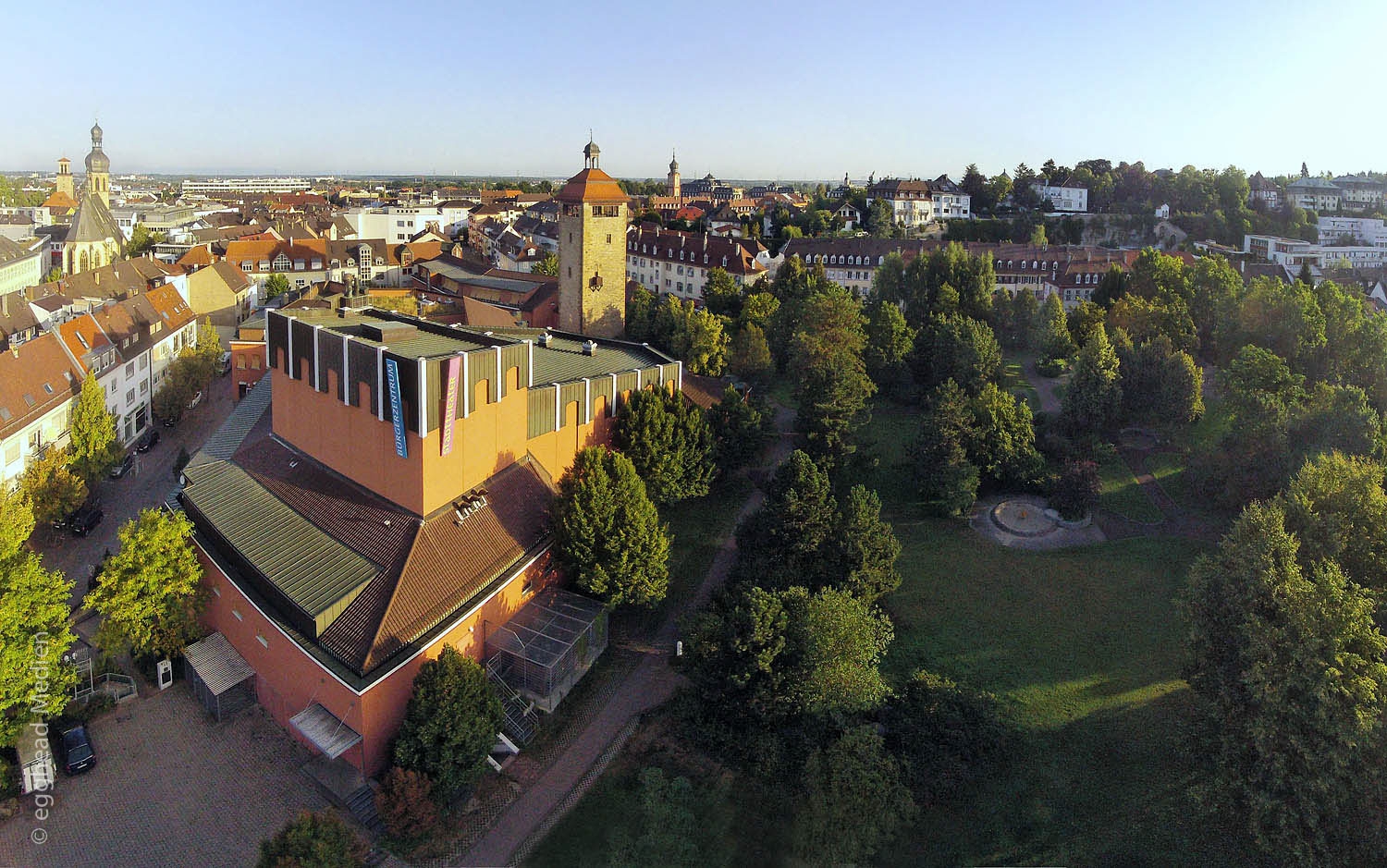 Samstag, 6. Juli 2019 | Nachmittagsprogramm „… Vielfalt erleben!“
14:00	Spiele für die ganze Familie[bis 18:00]
Menschenkicker
Stadtralley „… Bruchsal entdecken!“
Kinderschminken
Kistenklettern
Bumperball
u. v. m.

18:00	Abendessen (Otto-Oppenheimer-Platz )
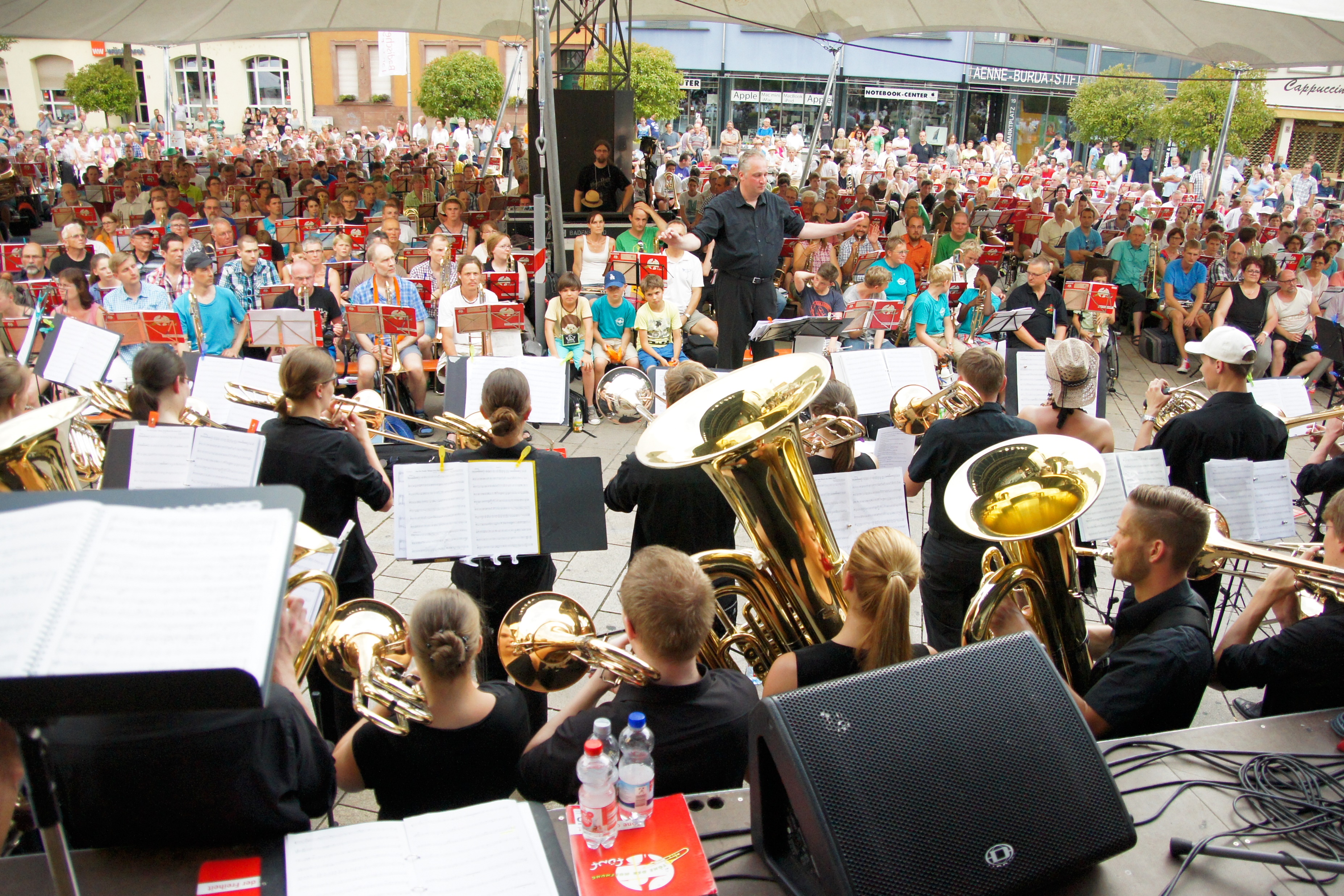 Samstag, 6. Juli 2019 | Innenstadt
19:30	Konzert I „… Musik erleben!“ (Marktplatz)	gemeinsames Konzert aller Blechbläser/-innen mit den Ensembles der Badischen Posaunenarbeit, Leitung: 	Landesposaunenwarte Heiko Petersen und Armin Schaefer, Moderation: N. N.
20:45	Abendandacht „… den Tag beschließen.“ (Marktplatz)	mit Dekanin Gabriele Mannich vom Kirchenbezirk Bretten-Bruchsal	unter Mitwirkung aller Blechbläser/-innen
21:00	Instrumentenaufbewahrung ist geöffnet [bis 24:00 Uhr] (Vinzentiushaus)
21:30	Gemeinschaftsquartier ist geöffnet [bis Sonntag, 9 Uhr](Johann-Peter-Hebel-Schule)
21:45	Konzert II „… »Signals from Heaven« genießen!“ (Stadtkirche)	mit Salaputia Brass und Jeroen Berwaerts (Solo-Trompete und Gesang)	Eintrittskarten können bei der Anmeldung und an der Abendkasse erworben werden
21:45	Hocketse (Otto-Oppenheimer-Platz)	mit Livemusik vom Uli Gutscher Quartett | Bewirtung: Bläserbezirk Bretten-Bruchsal
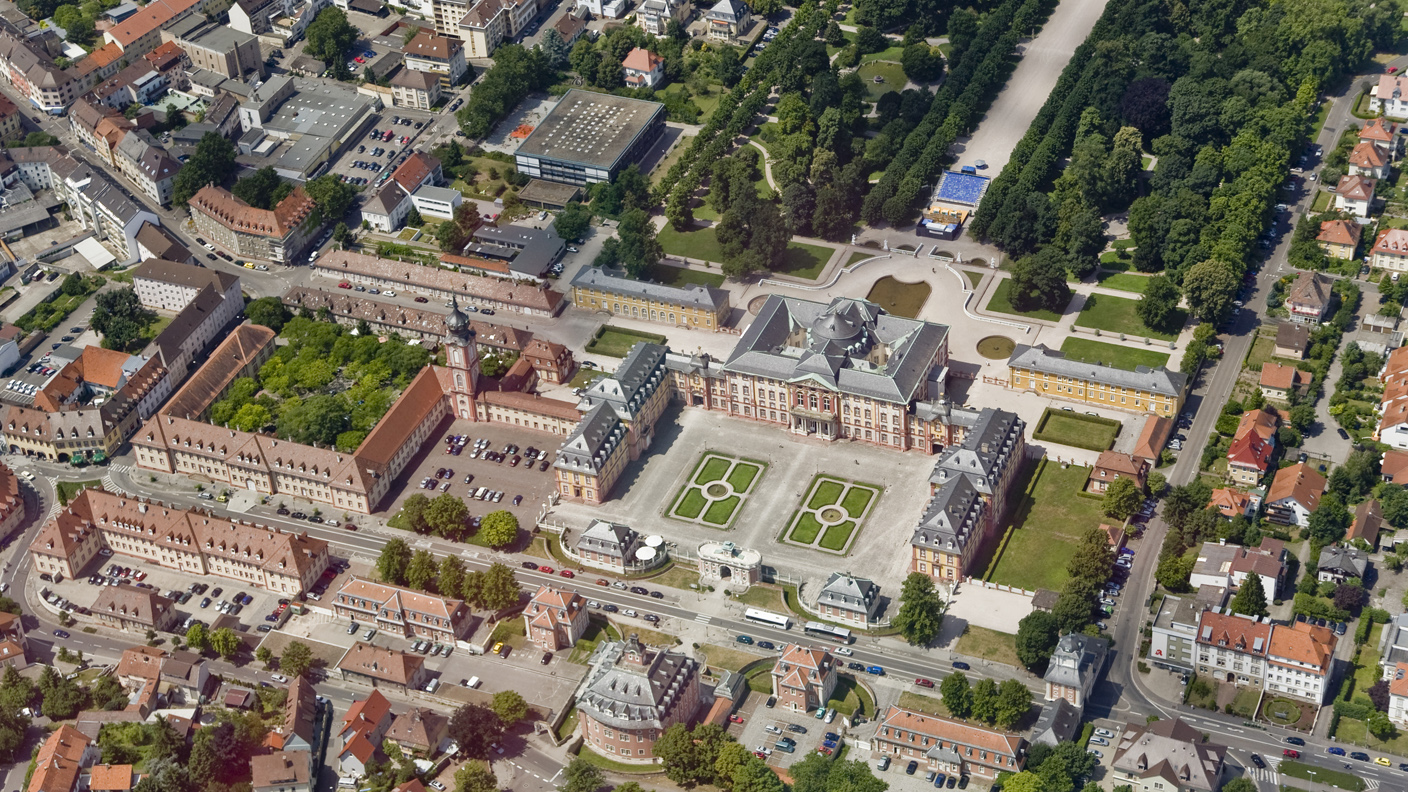 Sonntag, 7. Juli 2019 | Schloss
8:00		Morgenmusik „… den Tag begrüßen!“	(verschiedene Orte in Bruchsal und Umgebung) 	Posaunenchöre spielen an vielen Orten Choräle für einen guten Start in den neuen Tag
9:30		Generalprobe (Schlossgarten)
11:00	Festgottesdienst „… singen, spielen, loben!“ (Schlossgarten)	ein farbenfroher ökumenischer Gottesdienst mit ca. 1.500 Blechbläser/-innen	Landesbischof Prof. Dr. Jochen Cornelius-Bundschuh u. a.
12:15	Instrumentenaufbewahrung ist geöffnet [bis 14:30 Uhr](Notariat im Schloss)
12:30	Mittagessen (Schönbornstraße beim Ehrenhof)	im Rahmen des Schlossfestes der Bruchsaler Ortsvereine und Gastronomen
14:30	Großes Choralblasen „… Gott danken!“ (Ehrenhof)	in Kooperation mit dem Schlossfest spielen ca. 1.500 Blechbläser/-innen bewegende Choräle alter und 	neuer Zeit, Landesobmann Dr. Ulrich Fischer führt durch die Veranstaltung
15:30	Abreise „… verbunden bleiben!“
Schlossgarten: Ökumenischer Festgottesdienst
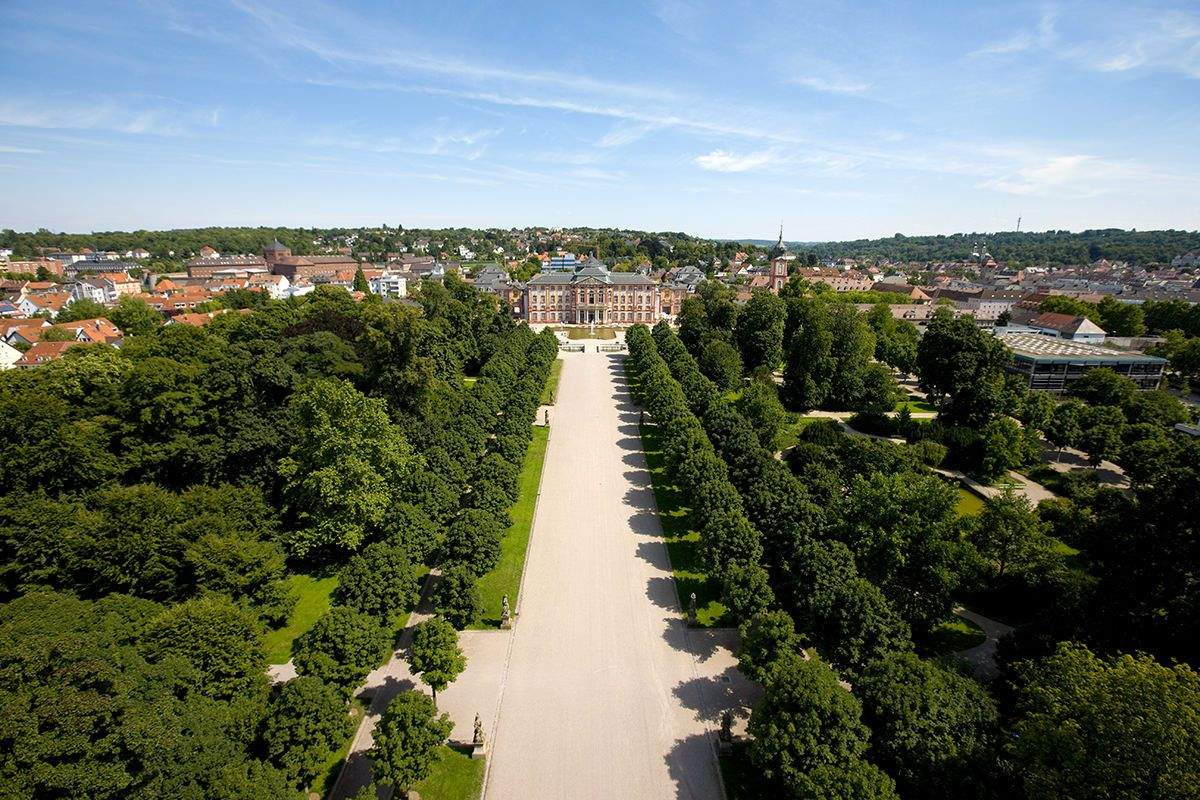 Schlossfest: Mittagessen
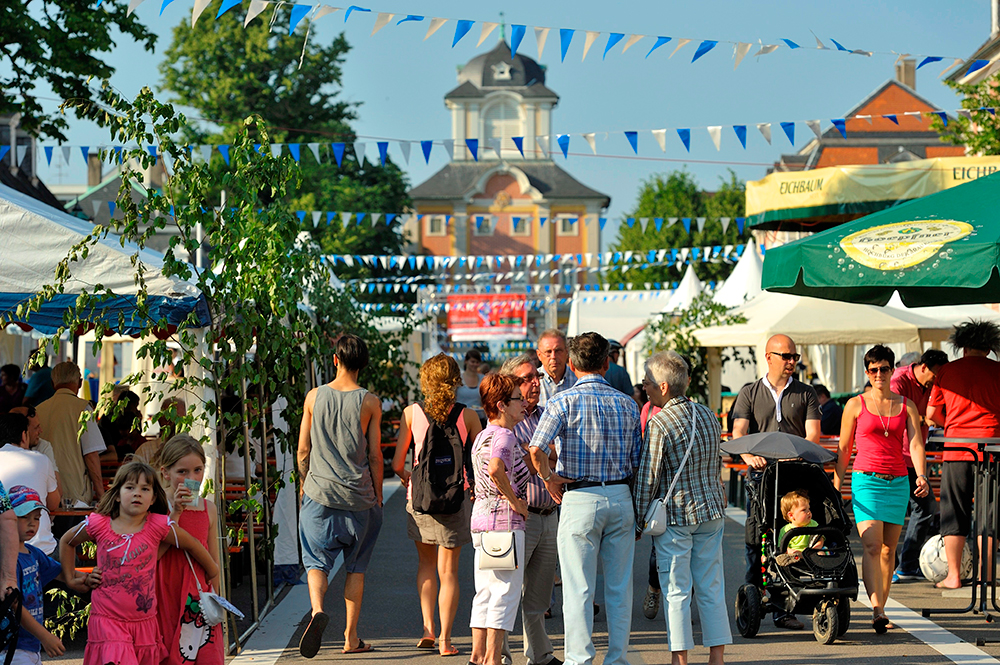 Ehrenhof: Großes Choralblasen
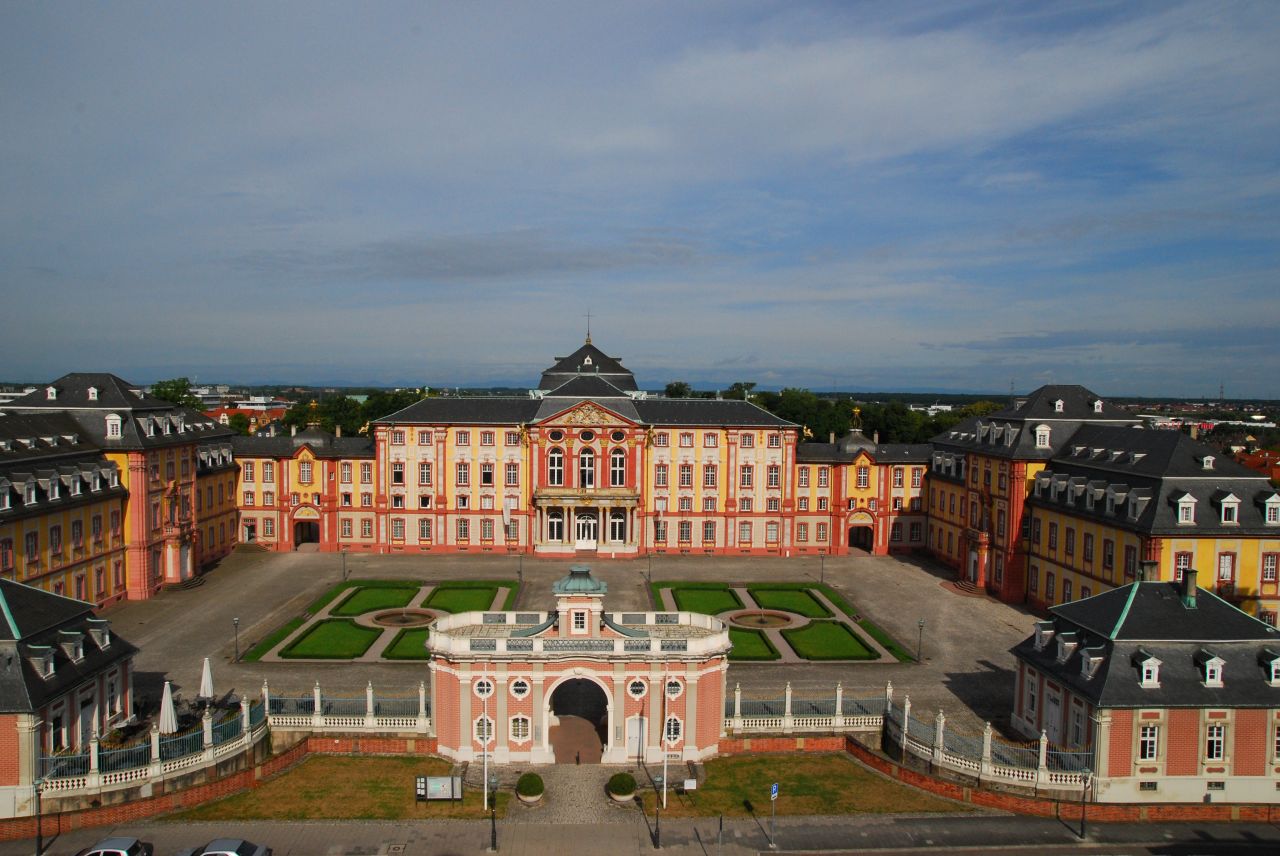 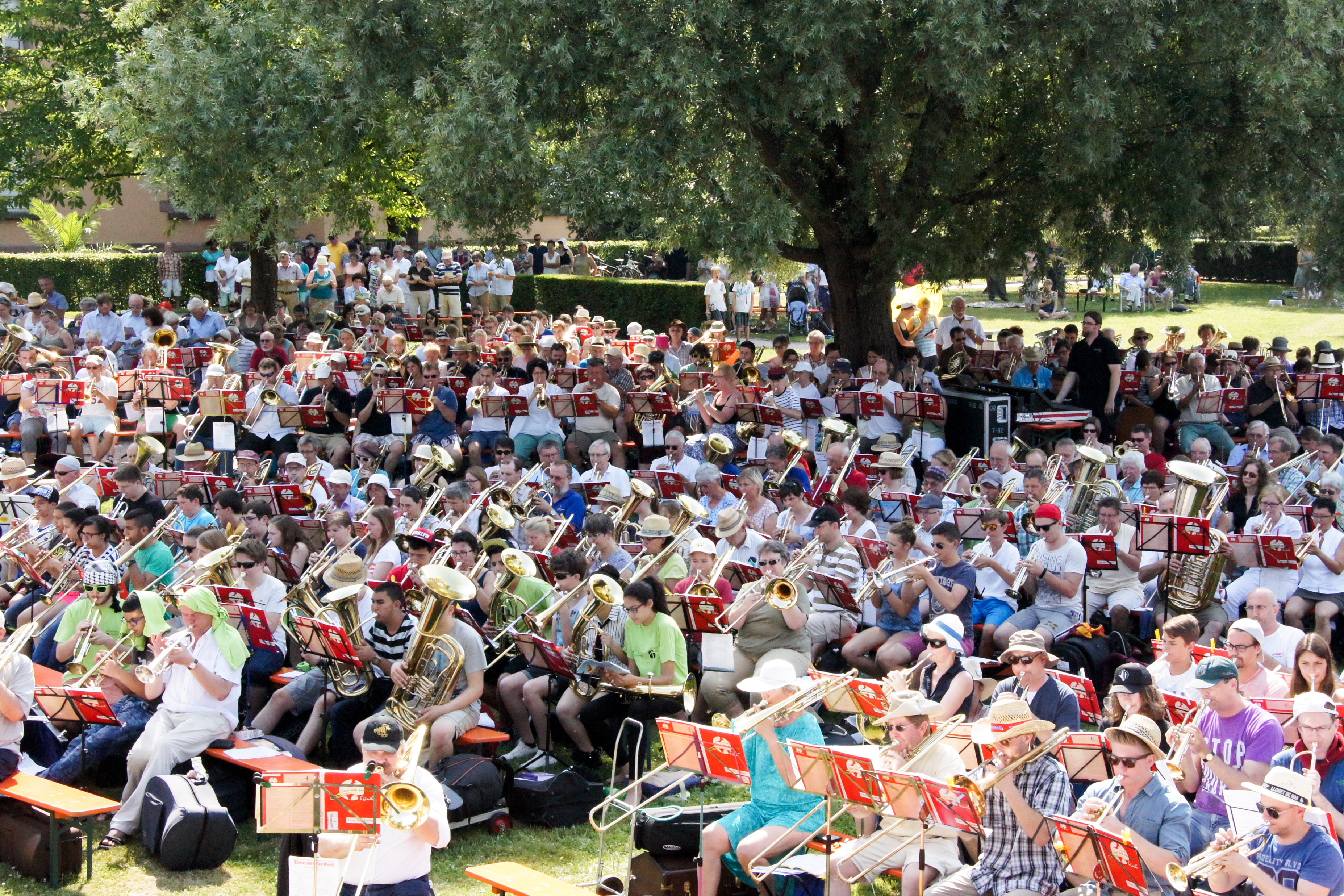 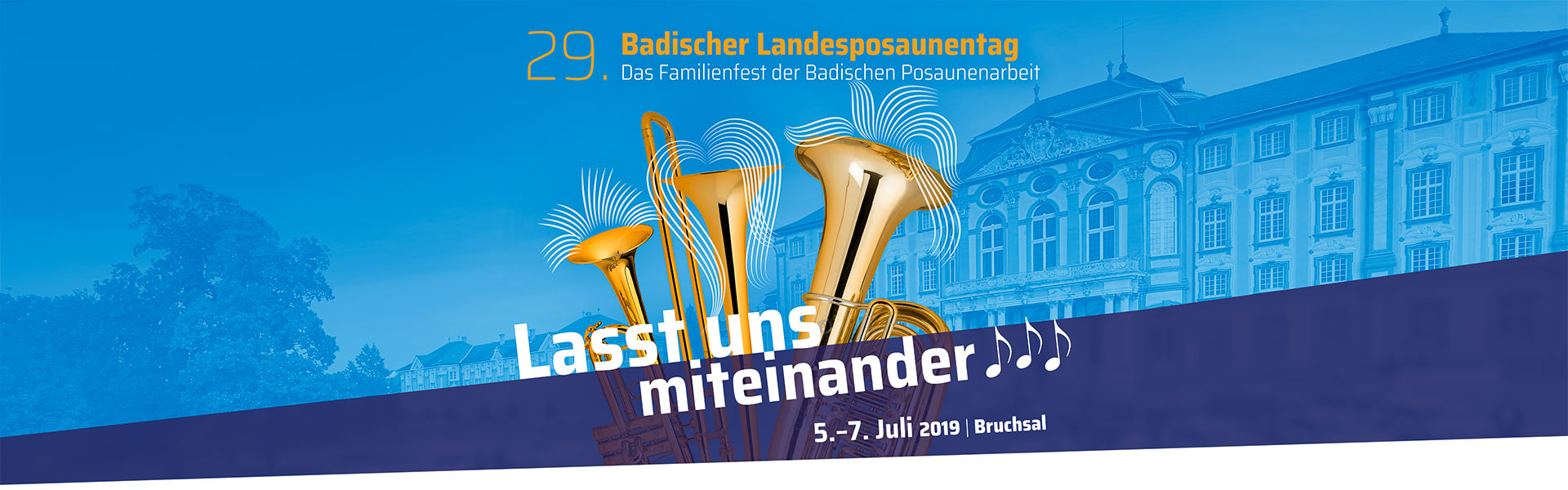 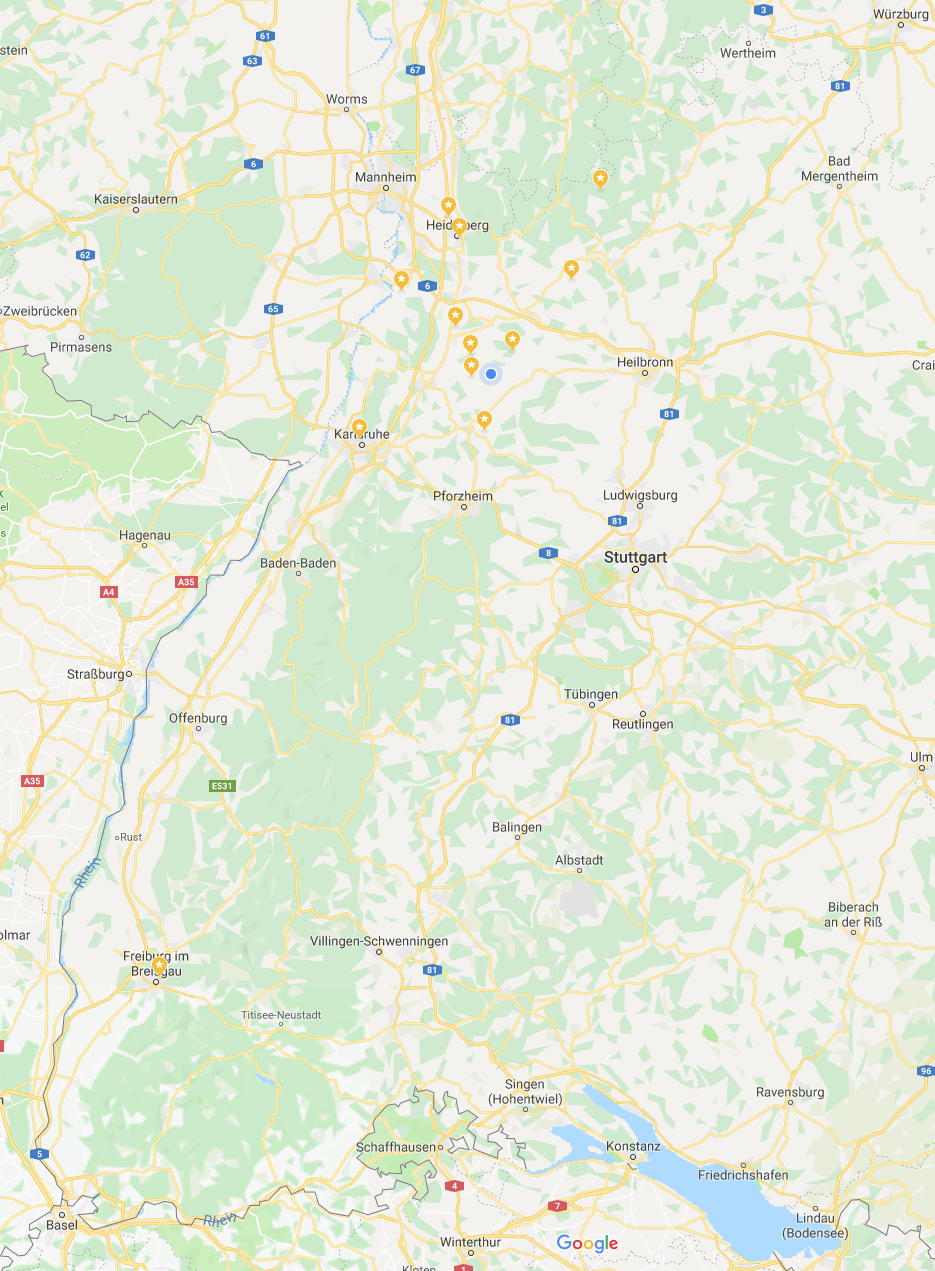 Badische Landesposaunentage seit 1999:
1999 Töne der Hoffnung | Mannheim
2002 Gottes Lob grenzenlos | Lörrach
2004 Rendezvous am Rhein | LGS Kehl
2007 Klänge in Gold | Pforzheim
2008 Ohrenblickmal | DEPT Leipzig
2011 Ein feste Burg | Wertheim
2015 Töne der Freiheit | Offenburg
2016 Luft nach oben | DEPT Dresden
2019 Lasst uns miteinander | Bruchsal
2023 Bundesgartenschau Mannheim
2024 DEPT Hamburg
30. BadischerLandesposaunentag
2023
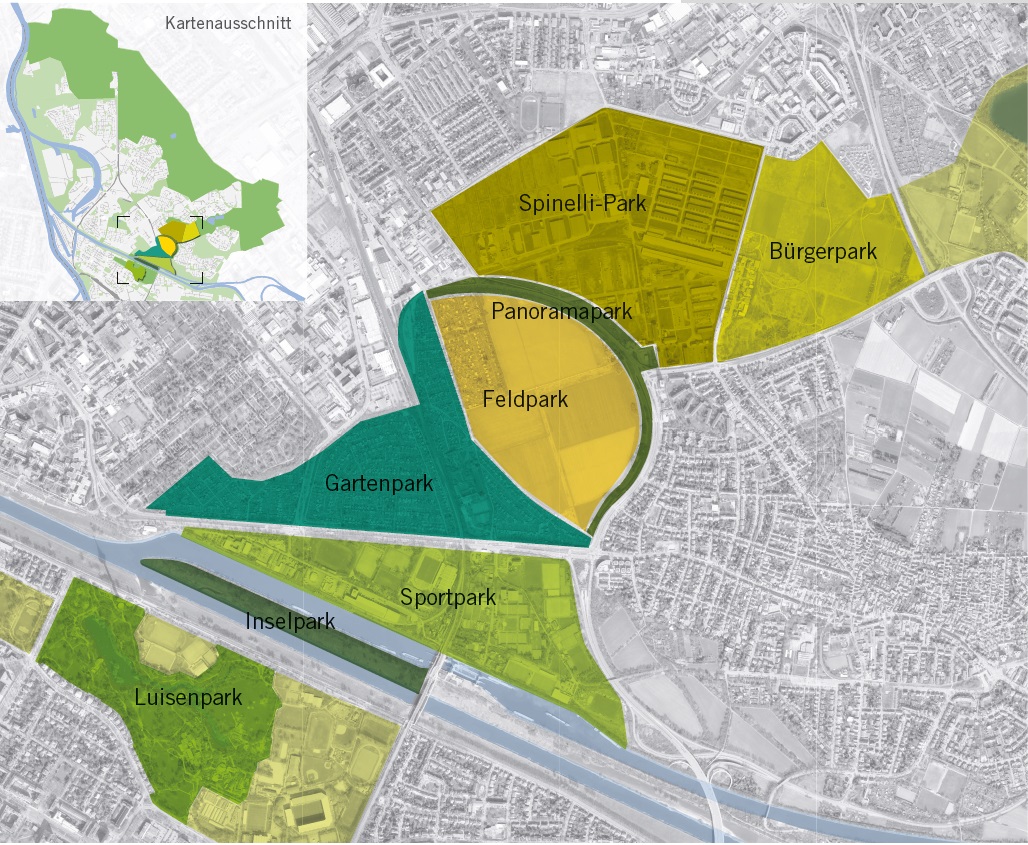 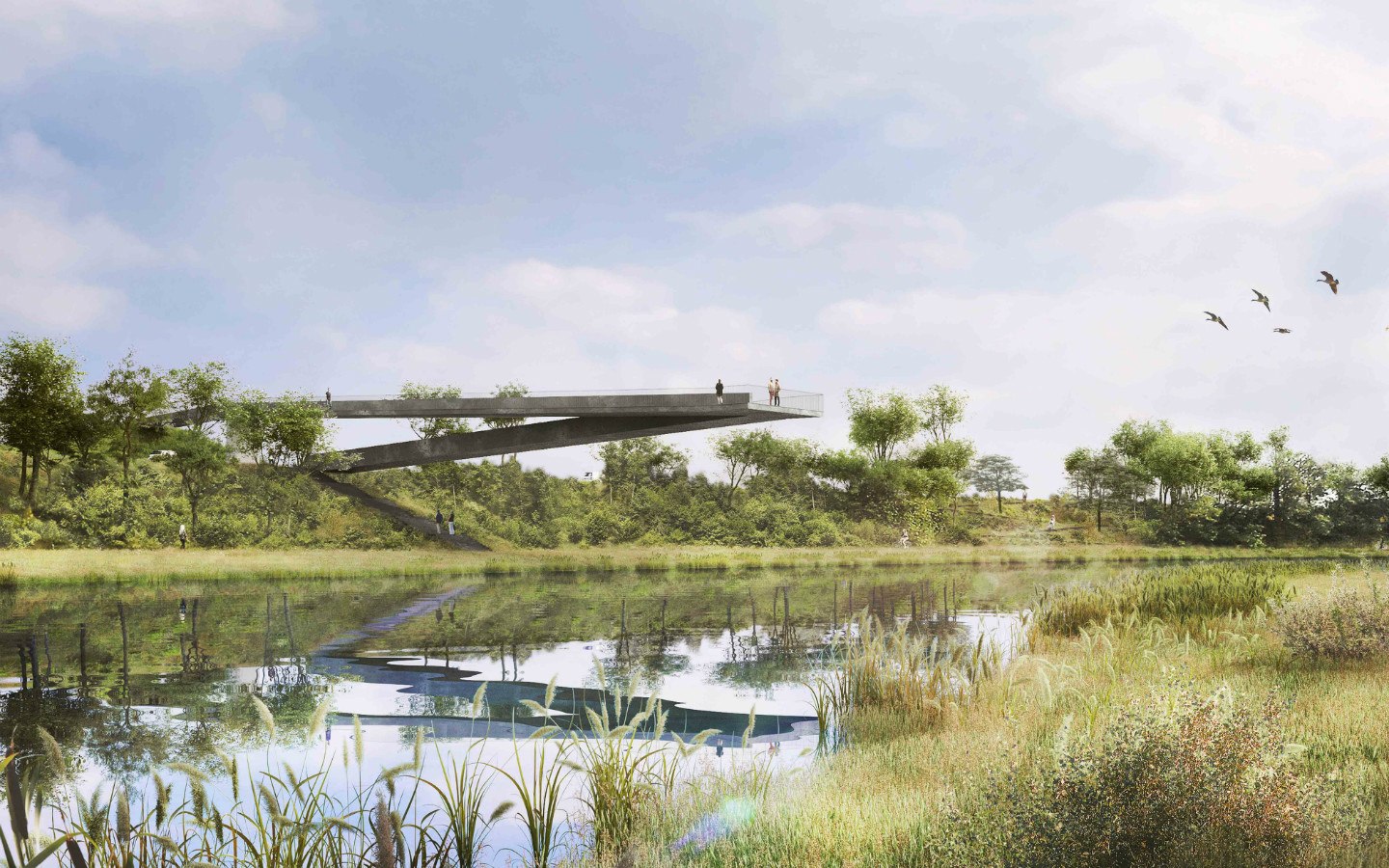 LPT im Rahmen der BUGA als kleineres Format im Jahr vor dem DEPT:

Variante 1:Samstag Tagesveranstaltung mit großer Schlussfeier
Variante 2:wie Variante 1  und Sonntag noch Gottesdienstmit den Chören der Umgebung
Variante 3:Sonntag mit großem Gottesdienst beginnen und danach buntes Programmauf der BUGA und dann irgendwie einen kleinen Schlusspunkt
Variante 4:wie Variante 3 mit abschließender Großveranstaltung
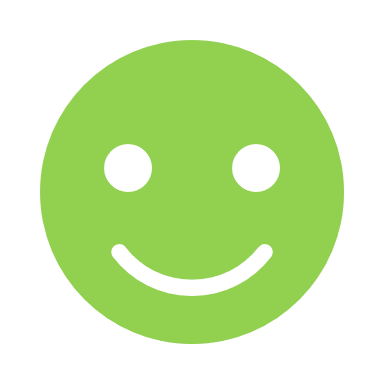 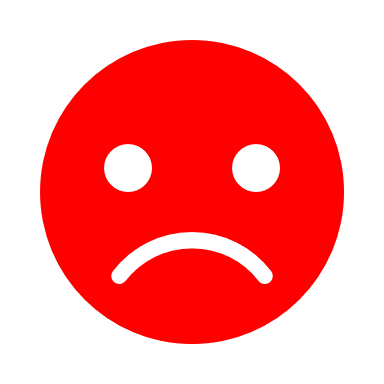 PRO
KONTRA
positive Erfahrungen Bläsertag Landesgartenschau Kehl 2004
BUGA 2023 = große Aufmerksamkeit in der Öffentlichkeit
nur ein Ansprechpartner
großer Bläserbezirk im Hintergrund
Infrastruktur vorhanden
Kostenersparnis
kleineres Format wg. DEPT 2024
☻ BUGA freut sich auf den LPT ☻
schon wieder Mannheim(1999 + 2023)
es gäbe auch noch andere schöne Orte in Nordbaden, z. B. Mosbach
kein komplettes LPT-Wochenende
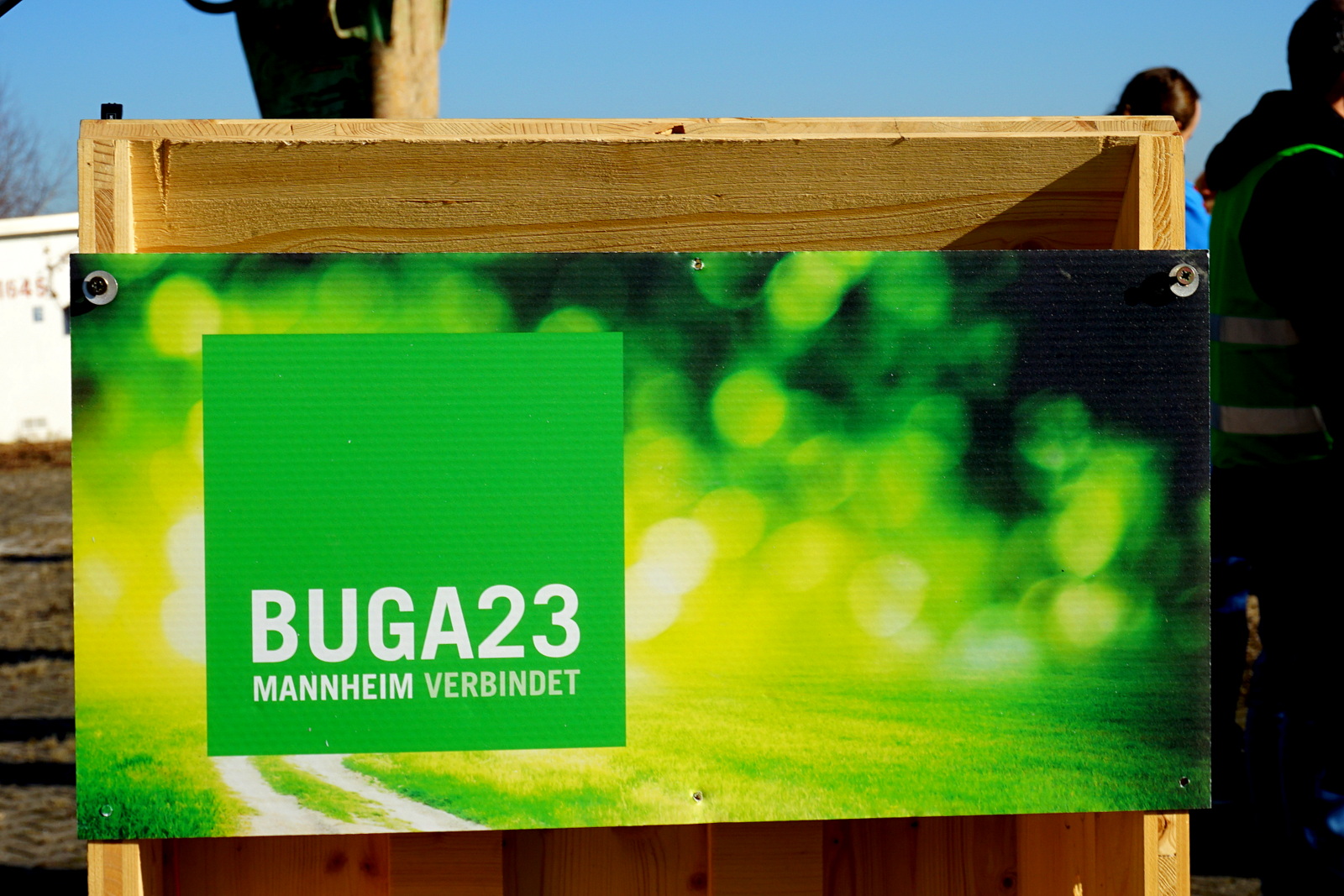 … und wir Posaunenchöre
machen mit!